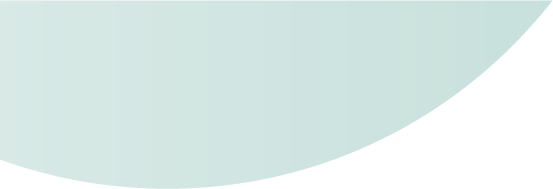 Nurse Resignation Letter
From:  Camren Balistreri
To:  Christina Corwin
A: 100 Jerde Alley Apt. 350
A: 100 Jerde Alley Apt. 350
A(2): 638 Geovanny Tunnel Apt. 105
A(2): 638 Geovanny Tunnel Apt. 105
P: +1 012-3456-789
P: +1 012-3456-789
E: Mail@example.com
E: Mail@example.com
Date: 12 October, 2025
Dear Christina Corwin
This letter represents my official notice of resignation from my position as Registered Nurse with __________ be made final on the ___ day of _______________, 20___.
It has been with great pleasure to work alongside the caregivers and individuals at _____________, and I will always appreciate the experience knowledge, and life lessons
I gained during my time here.

I hope the notice period is enough for you to find a replacement. Please let me know
of any help I can provide to train or assist the person who will take over my position.
I have already begun working with my team to delegate my shifts and responsibilities in case my successor does not start until after my departure.
Sincerey,
CamrenB
Camren Balistreri
Signature
Print Name
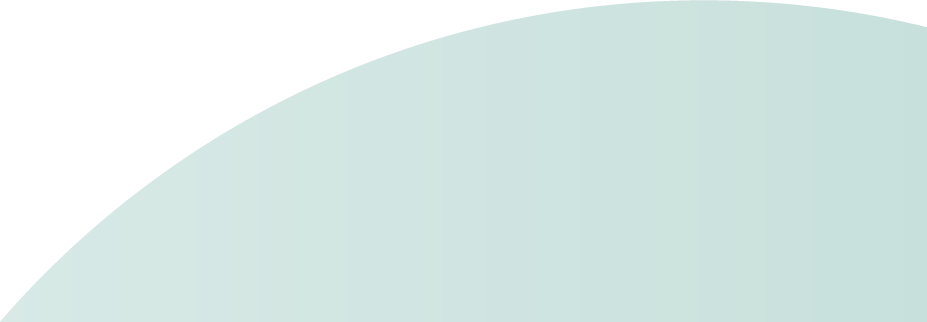